Przedmioty używane w czasie liturgii
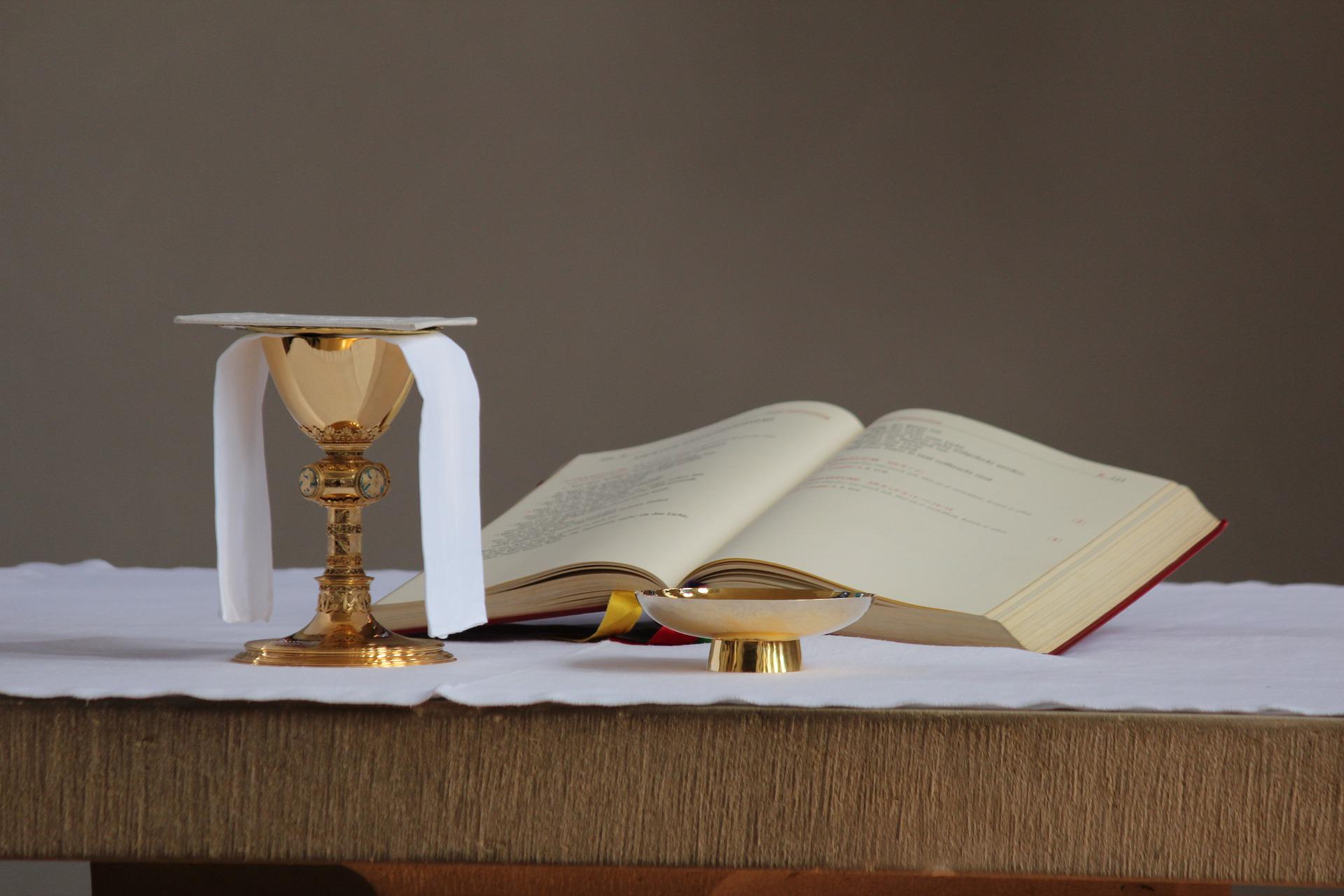 PALKA
KIELICH
MSZAŁ
PURYFIKATERZ
PATENA
OBRUS
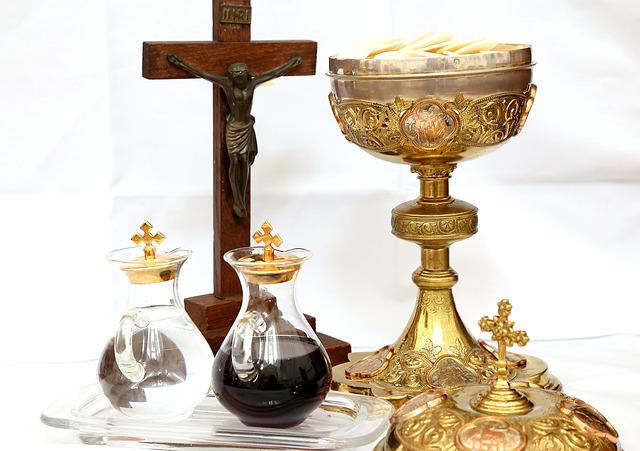 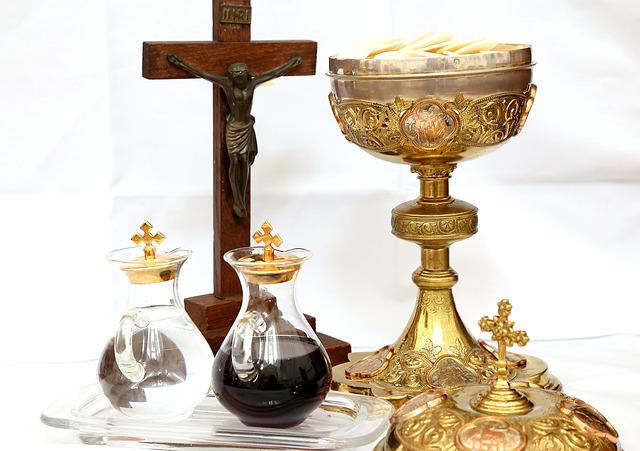 HOSTIE
KRZYŻ
CYBORIUM
(PUSZKA)
AMPUŁKI
WODA
WINO
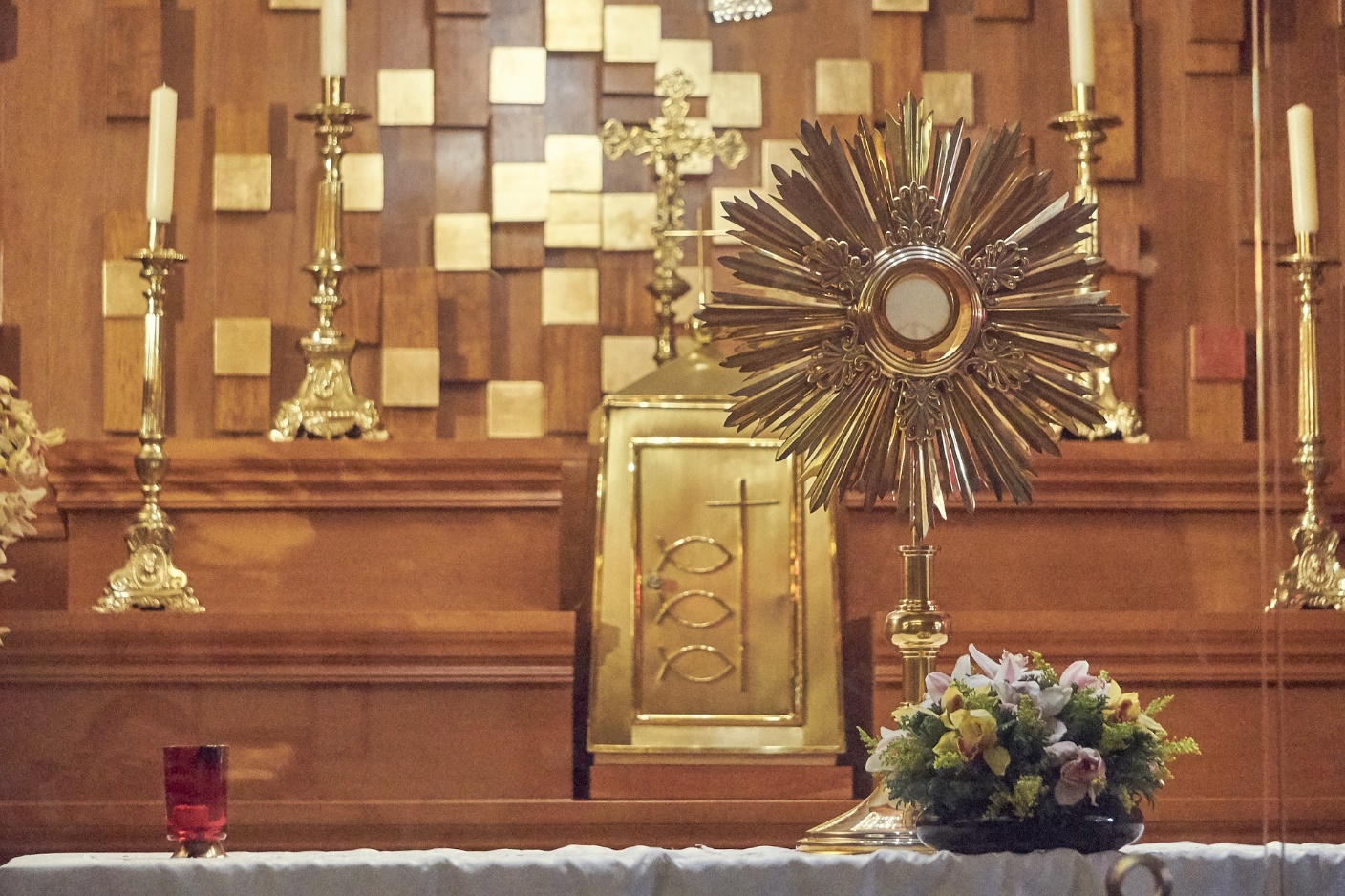 MONSTRANCJA
TABERNAKULUM
WIECZNA 
LAMPKA
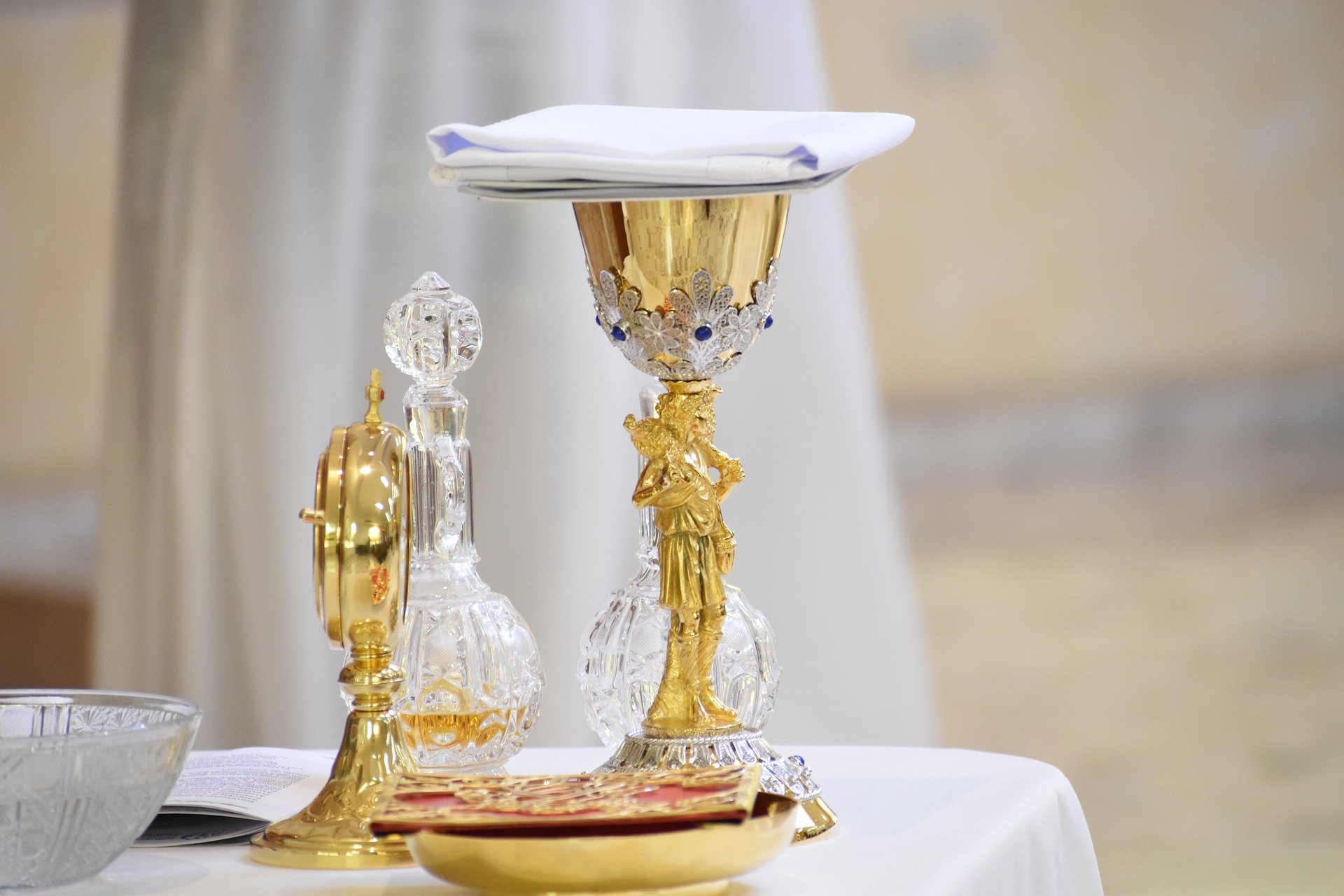 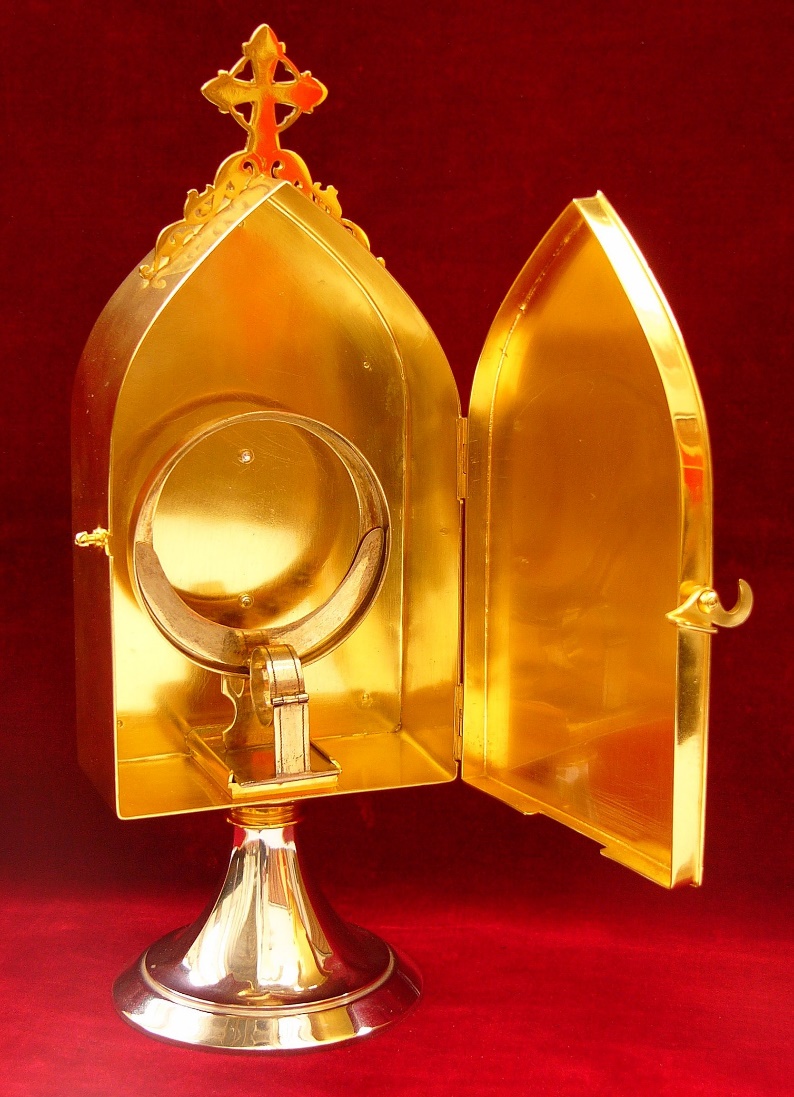 KORPORAŁ
KUSTODIA
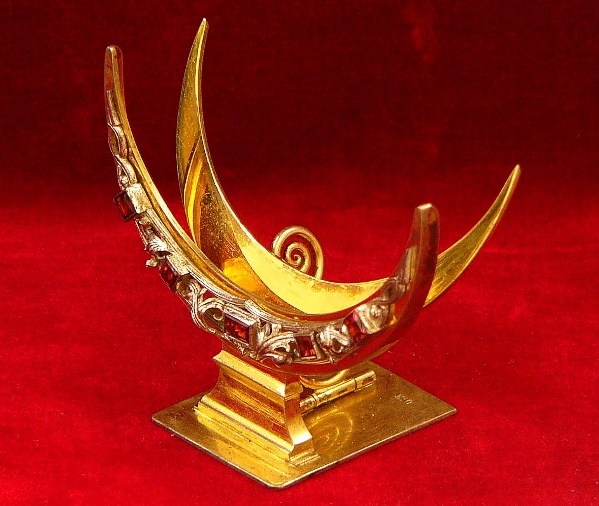 KUSTODIA
LUNULA 
(MELCHIZEDEK)
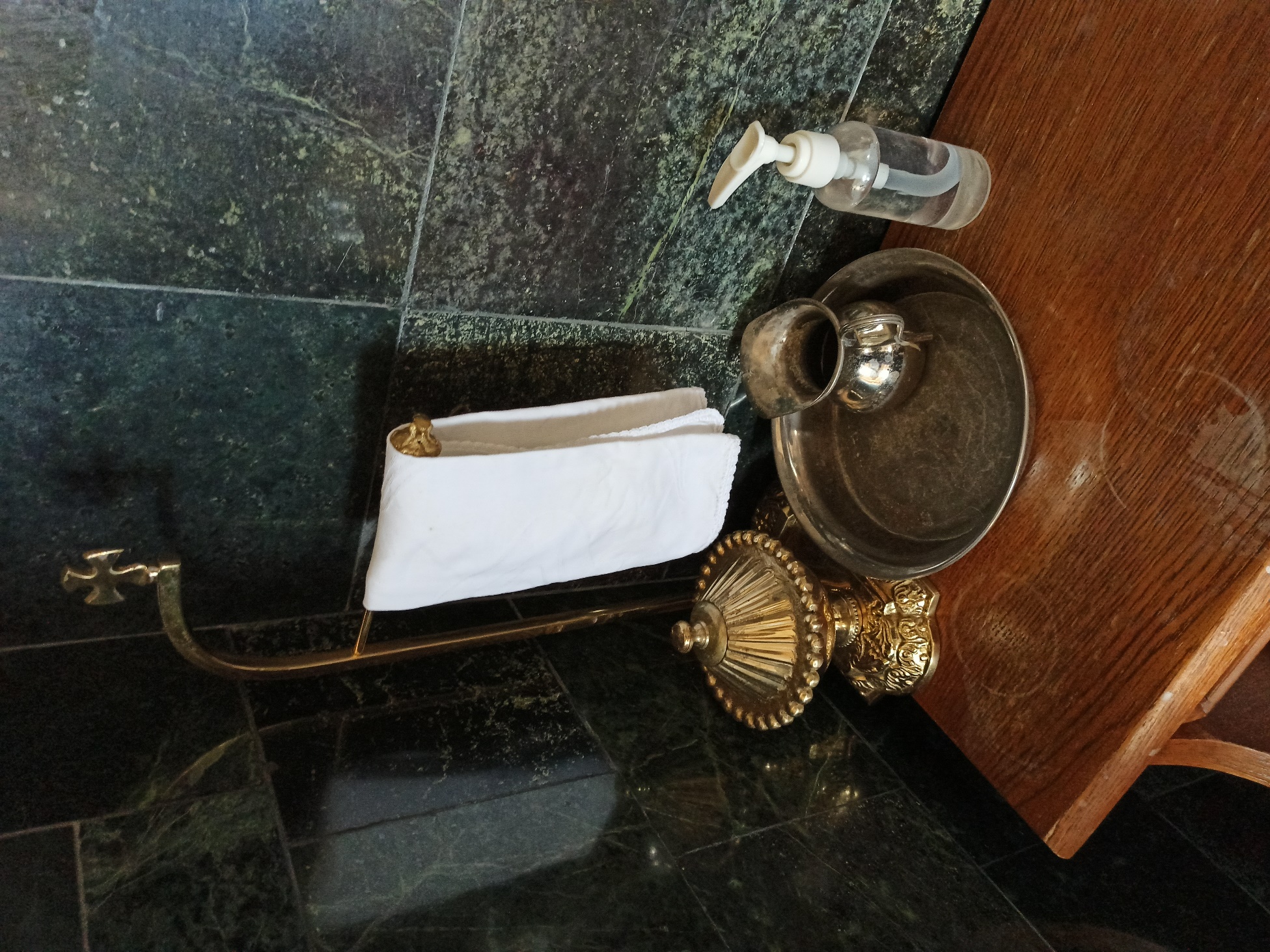 VASCULUM
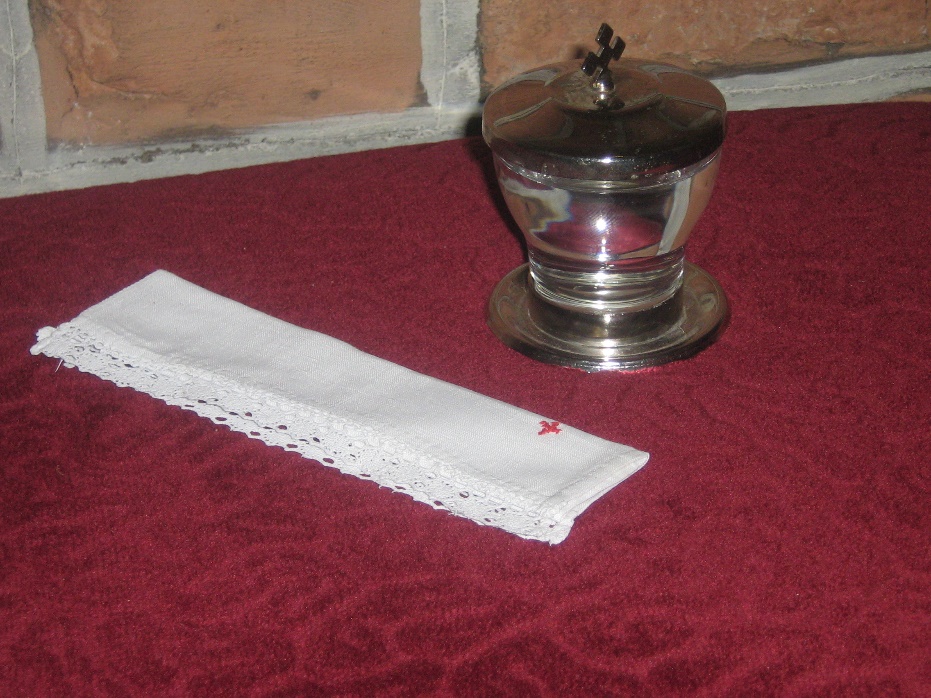 RĘCZNICZEK
LAWATERZ 
(LAVABO)
RĘCZNICZEK
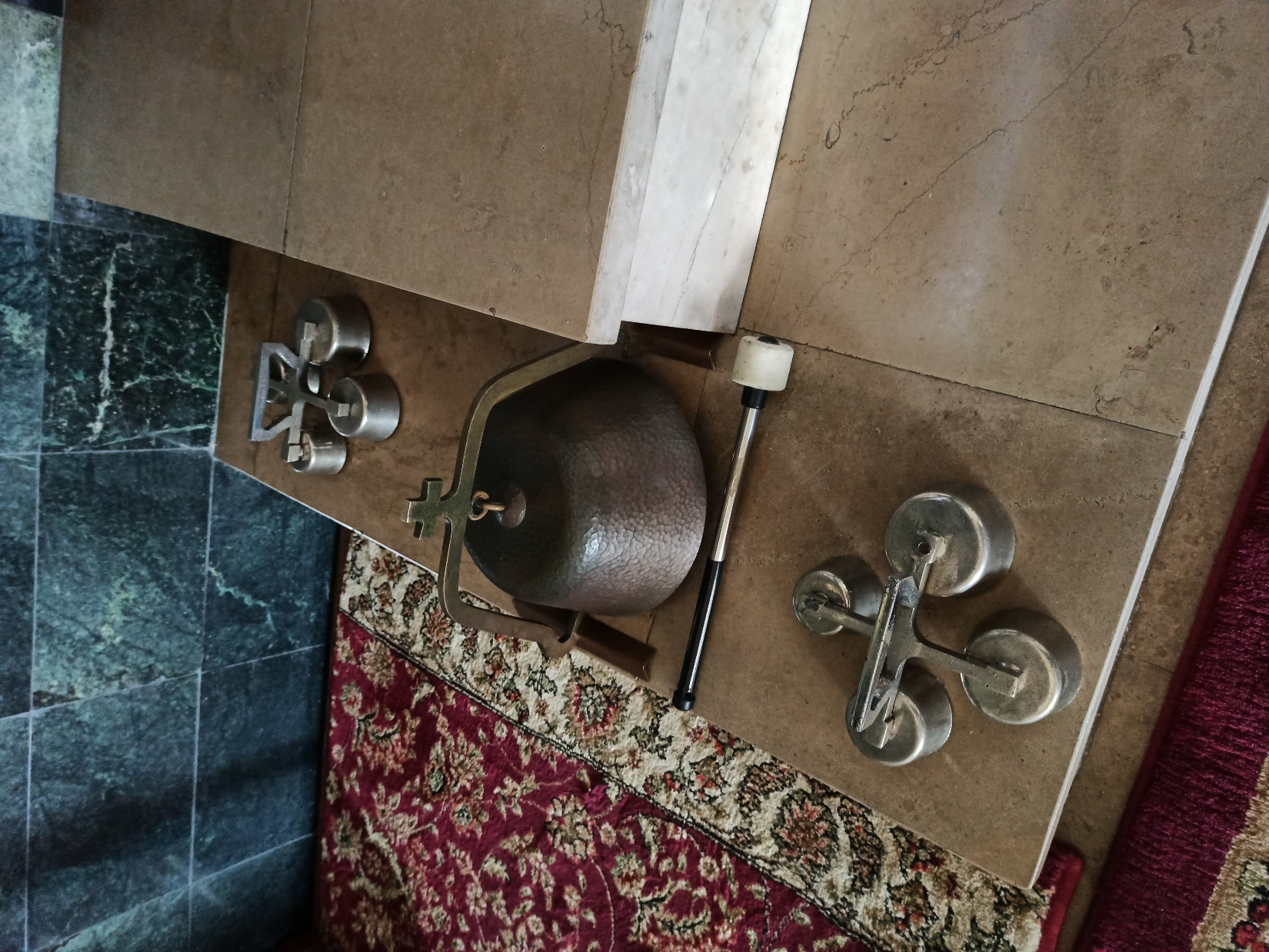 GONG
DZWONKI
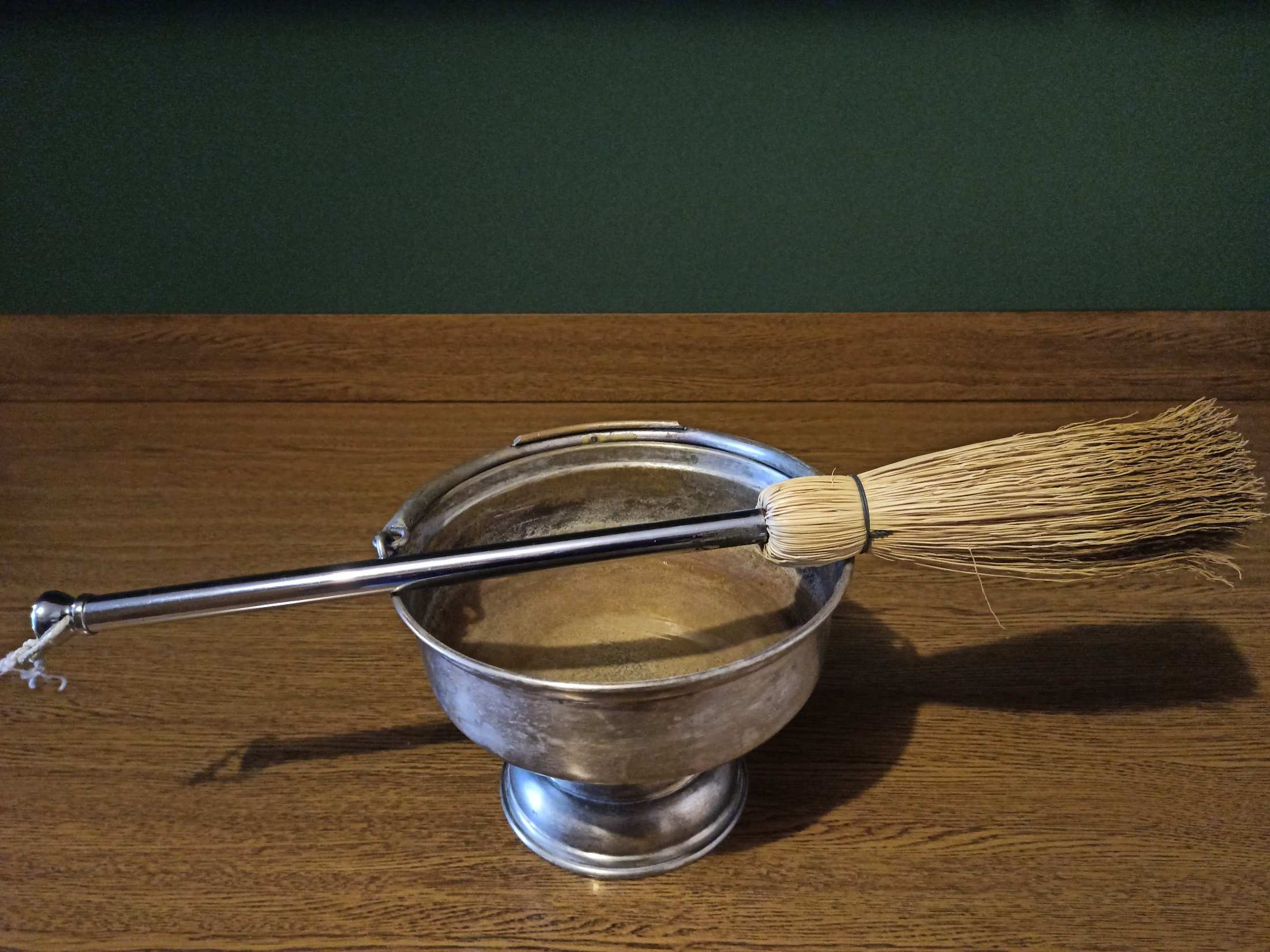 KROPIDŁO
KROPIELNICA
(ASPERSORIUM)
Źródła obrazów
Vasculum z ręczniczkiem autorstwa Patnac – Praca własna, CC BY-SA 3.0, https://commons.wikimedia.org/w/index.php?curid=1057348
Melchizedek autorstwa Gliwi – Praca własna, CC BY-SA 3.0, https://commons.wikimedia.org/w/index.php?curid=26076653
Kustodia autorstwa Gliwi – praca własna, CC BY-SA 3.0, https://commons.wikimedia.org/w/index.php?curid=26079333
Kropielnica, gong, lawaterz – M. Koper – praca własna CC BY-SA 3.0.
Pozostałe – pixabay, nie wymaga przypisania.